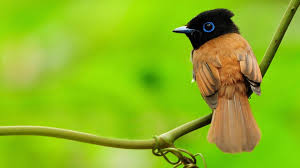 NATIONAL LEVEL WORKSHOP ON ADVANCED RESEARCH STUDIES IN LIFE SCIENCE – GAPS AND SCOPE
ORGANIZED BY
DR. N. EZHILARASI
ASSISTANT PROFESSOR 
PG AND RESEARCH DEPARTMENT OF ZOOLOGY
GOVERNMENT ARTS COLLEGE
COIMBATORE
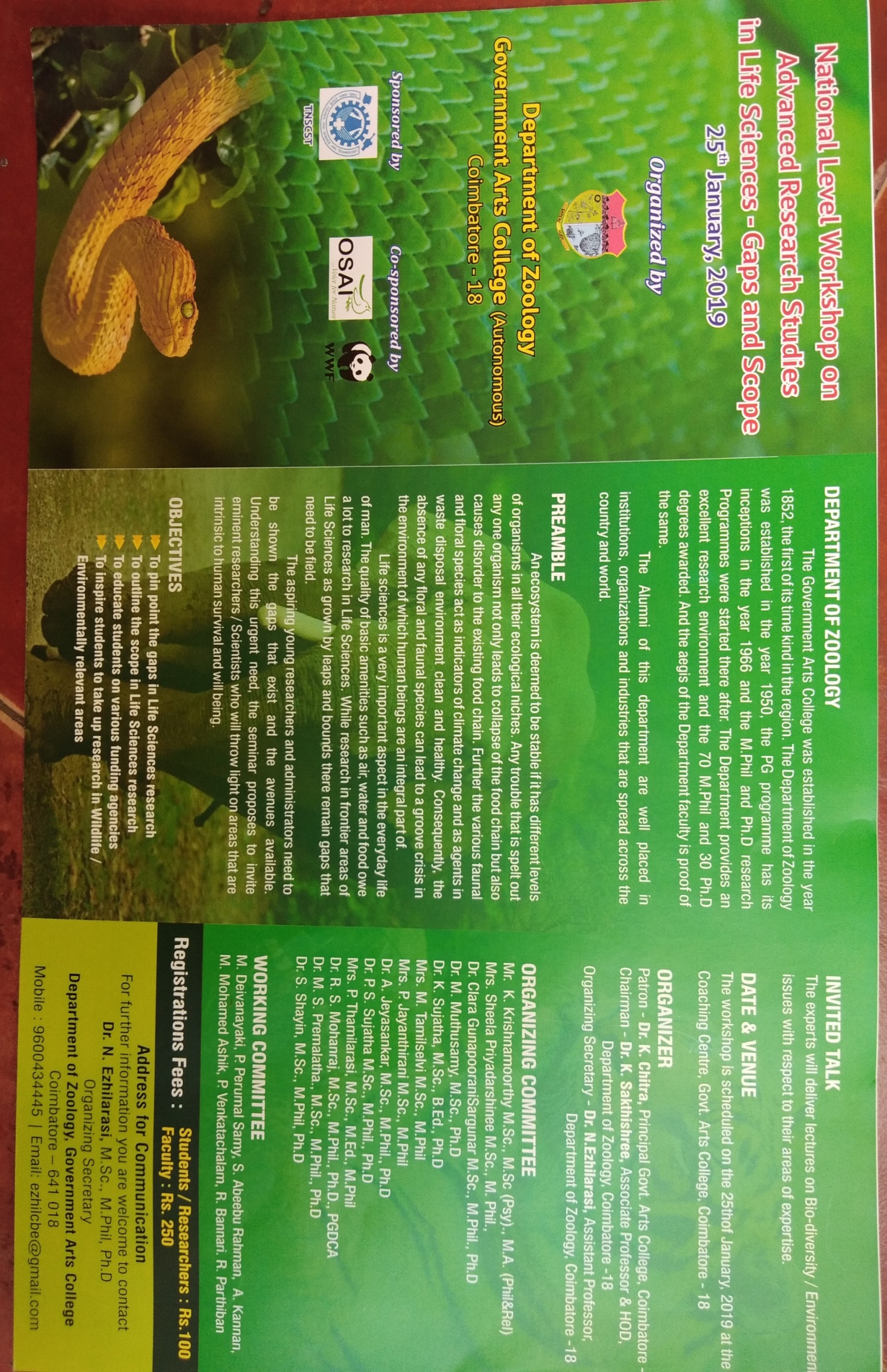 BROCHER
WORKSHOP SHEDULE
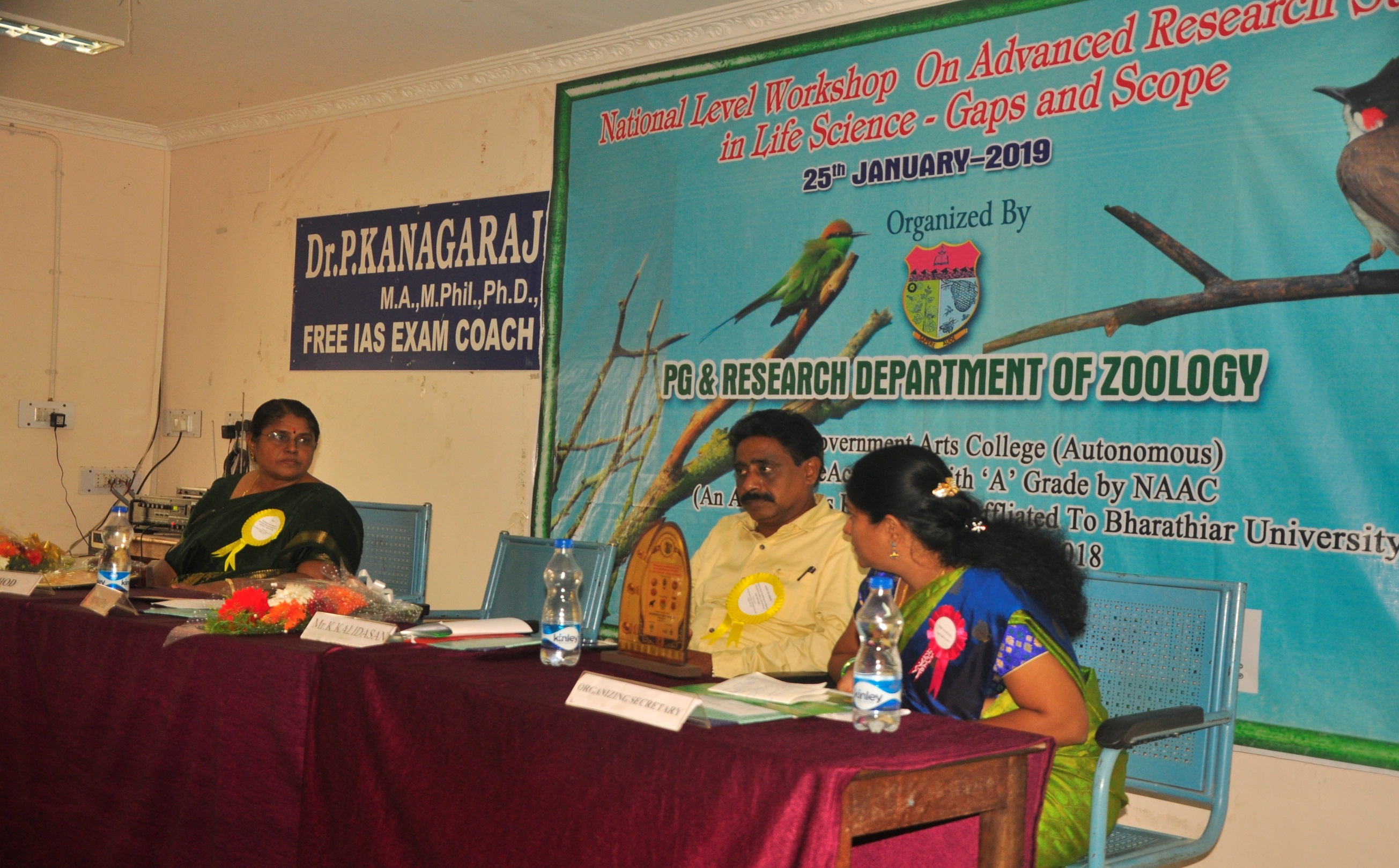 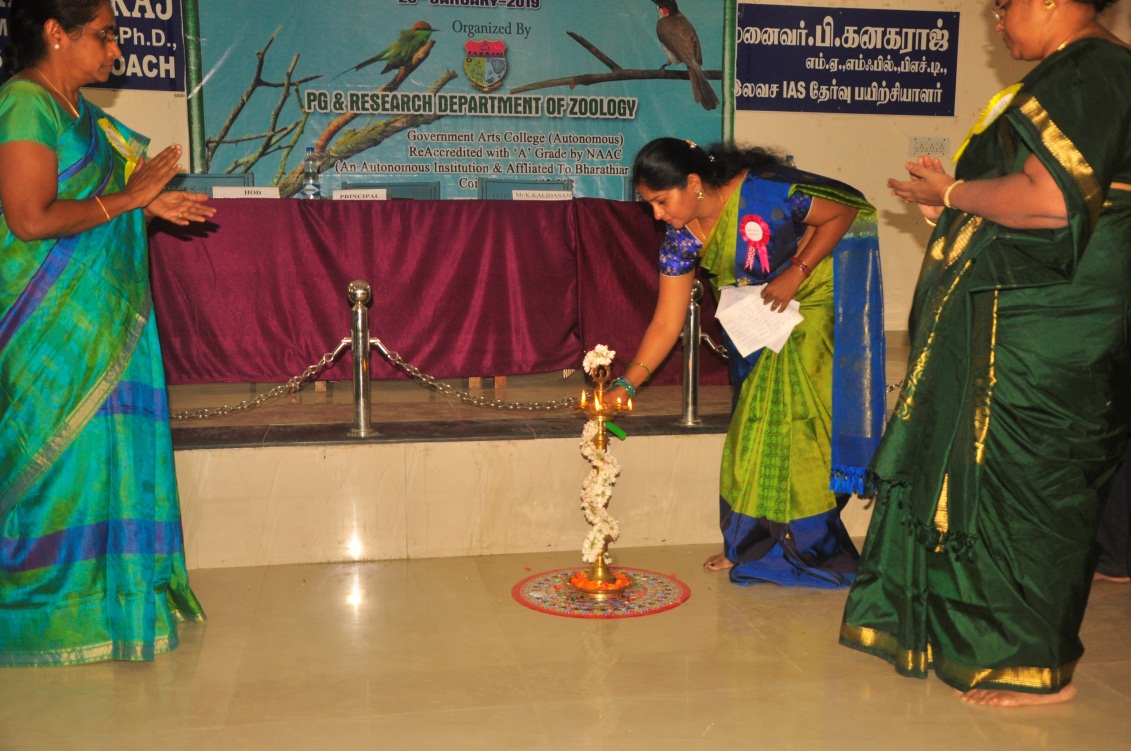 LIGHTING OF KUTHUVILAKU
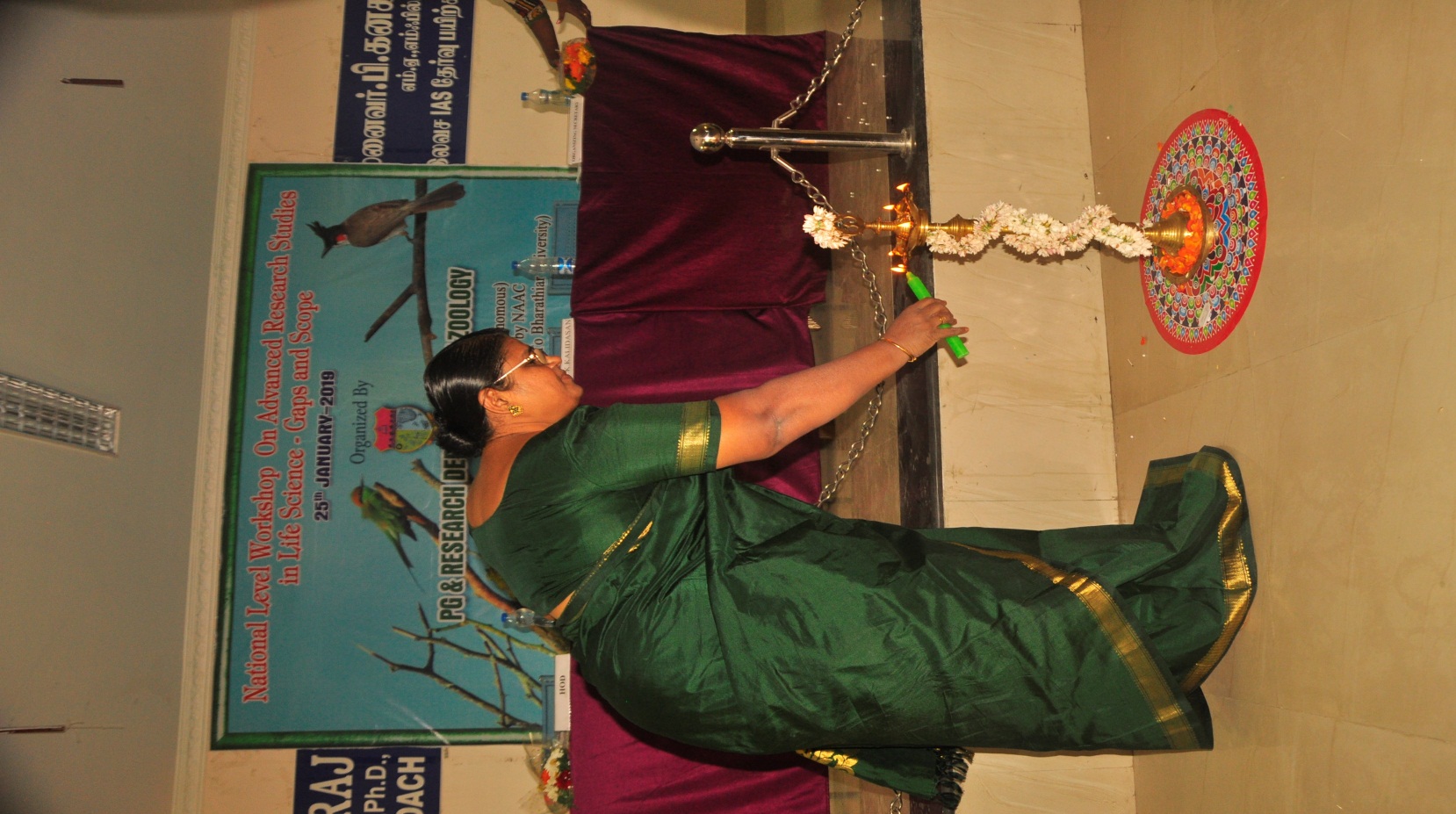 FELICITATING THE GUEST
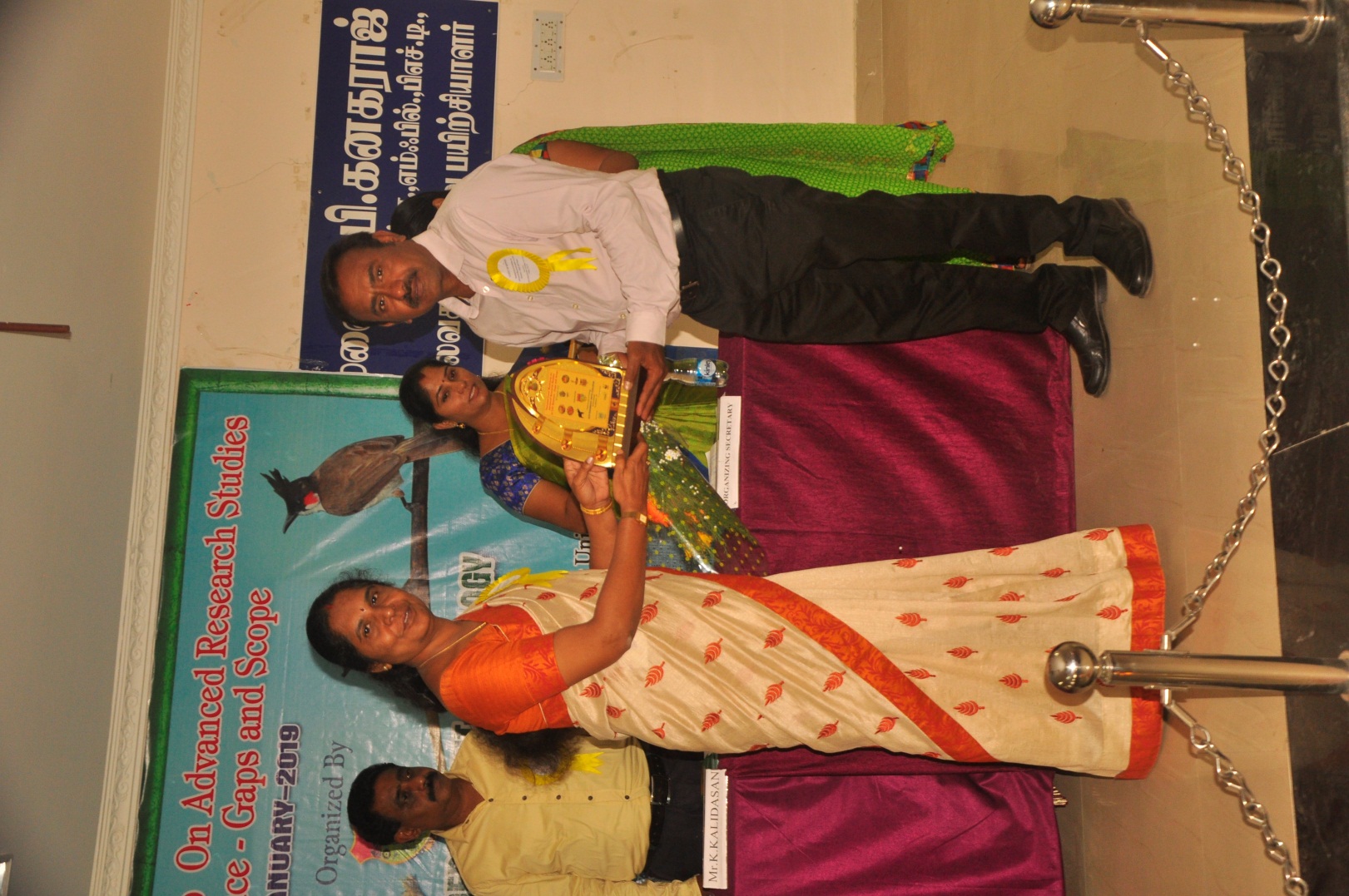 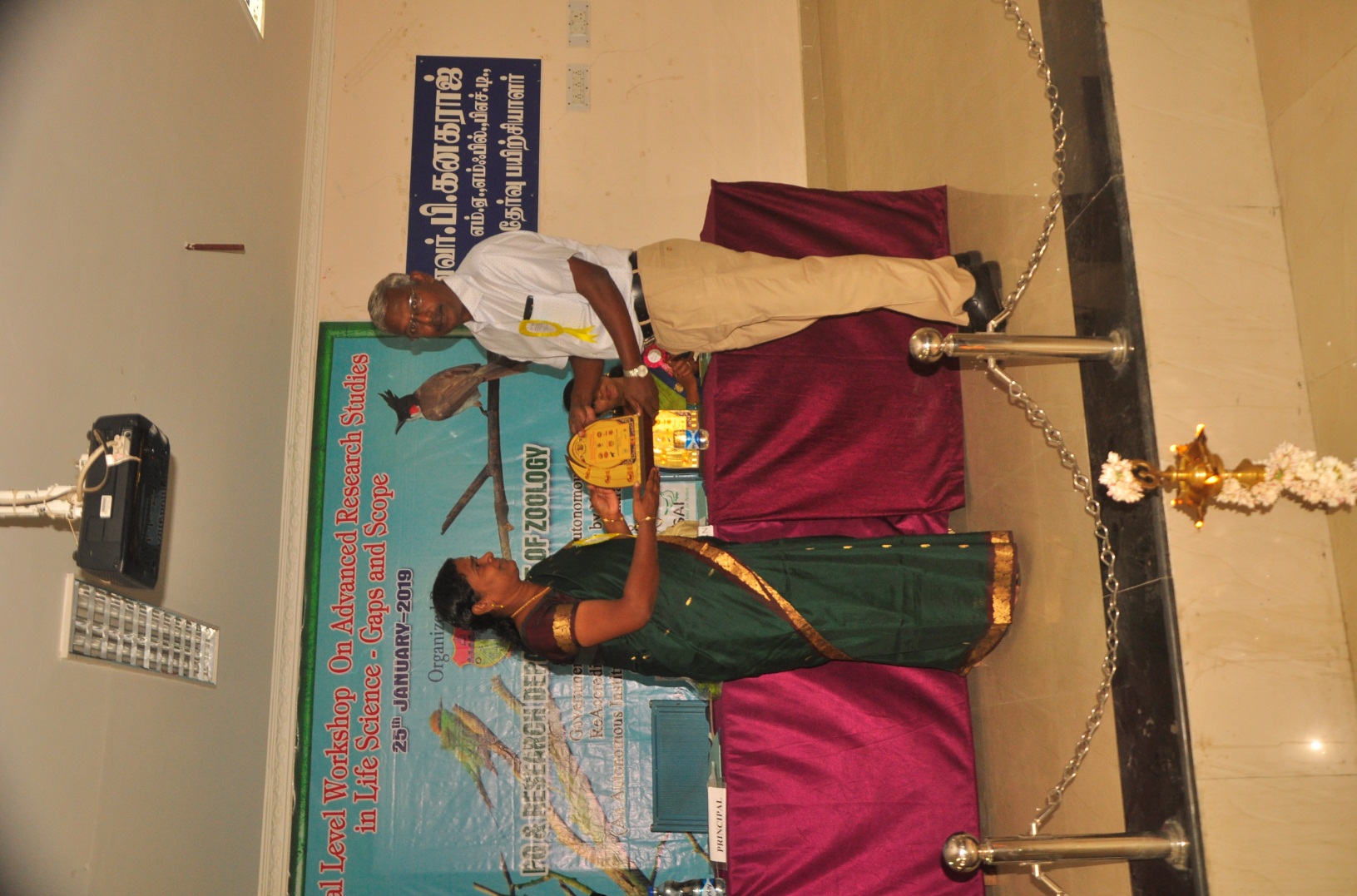 FELICITATING THE GUEST
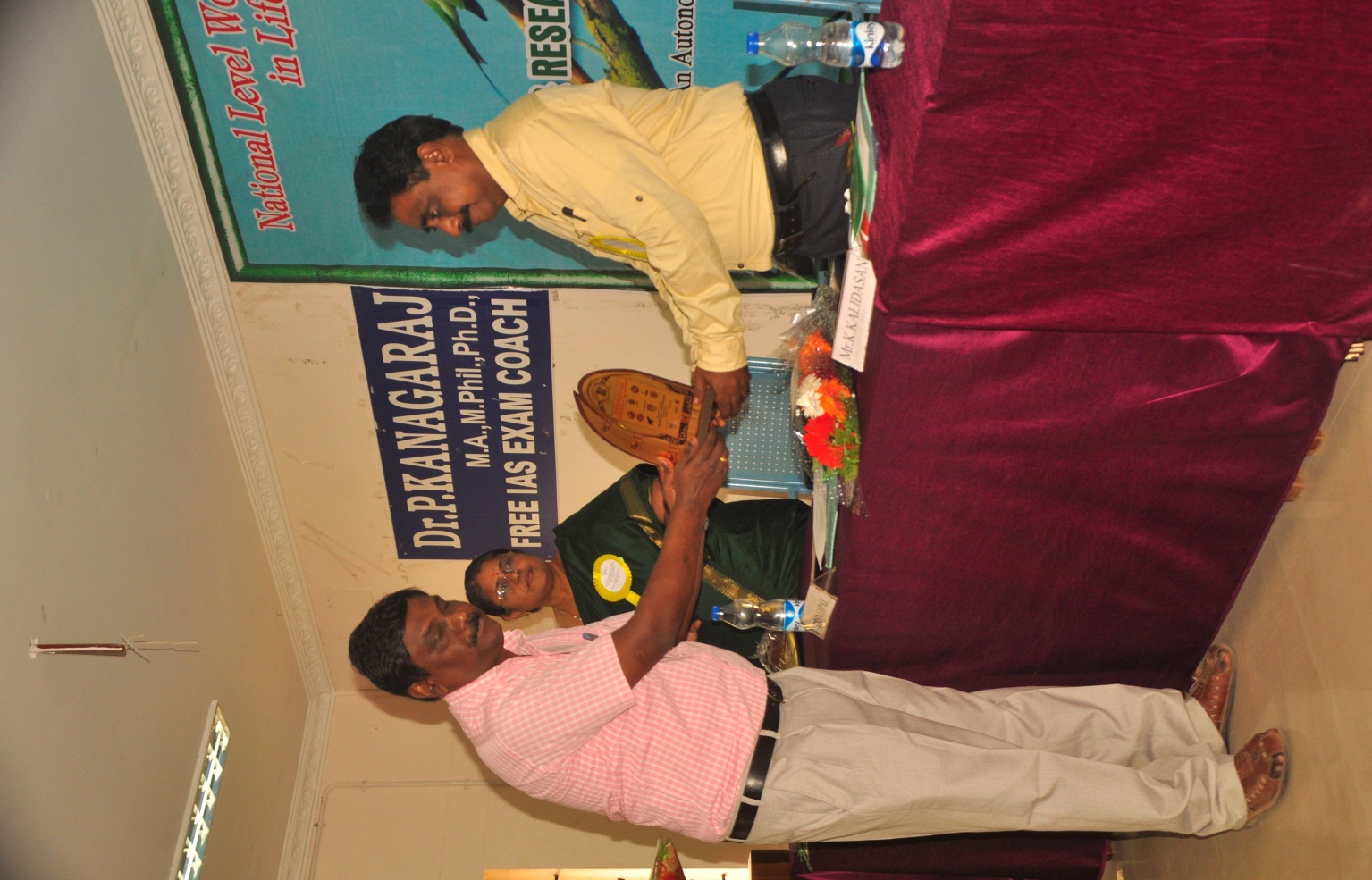 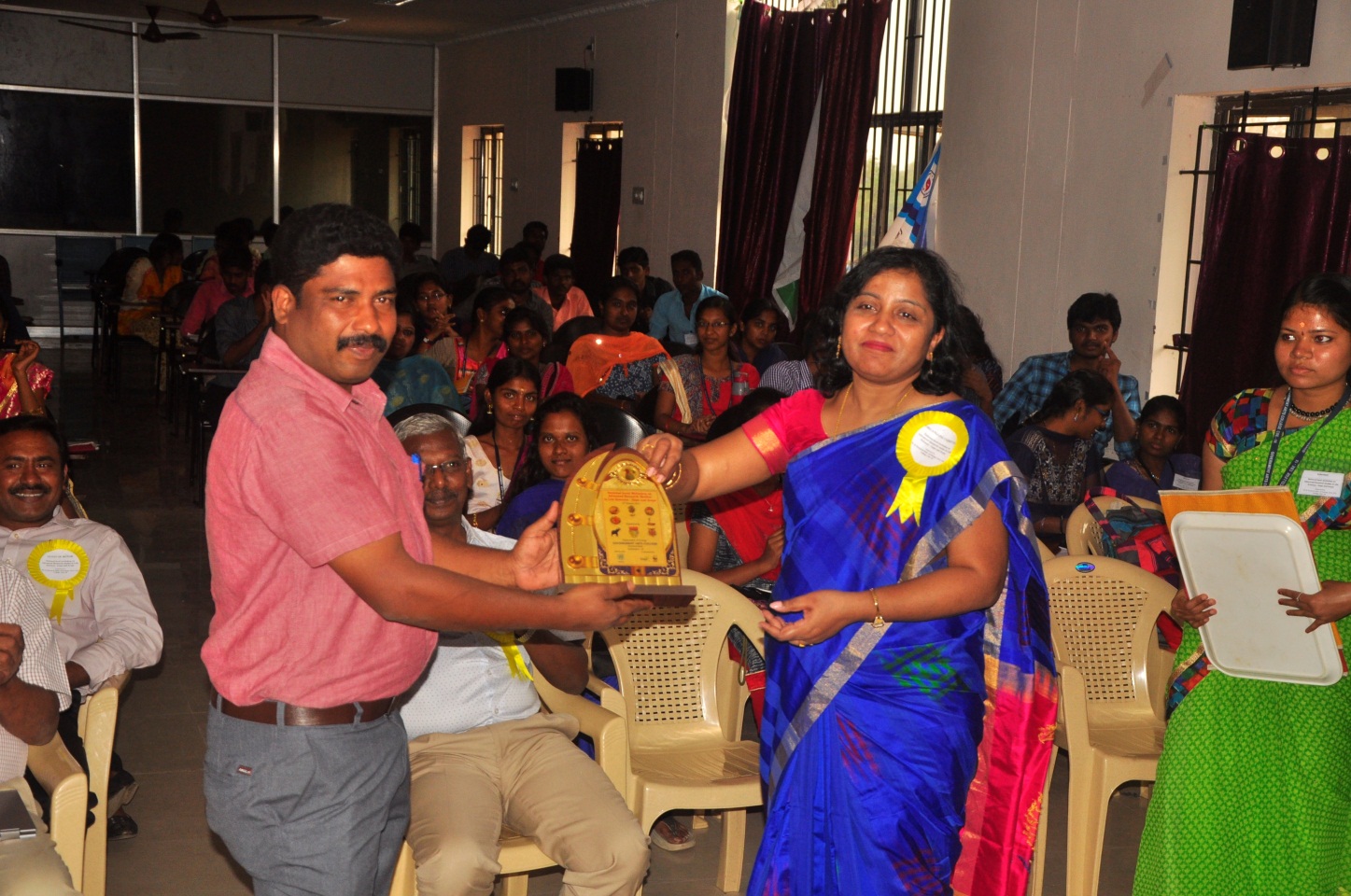 FELICITATING THE GUEST
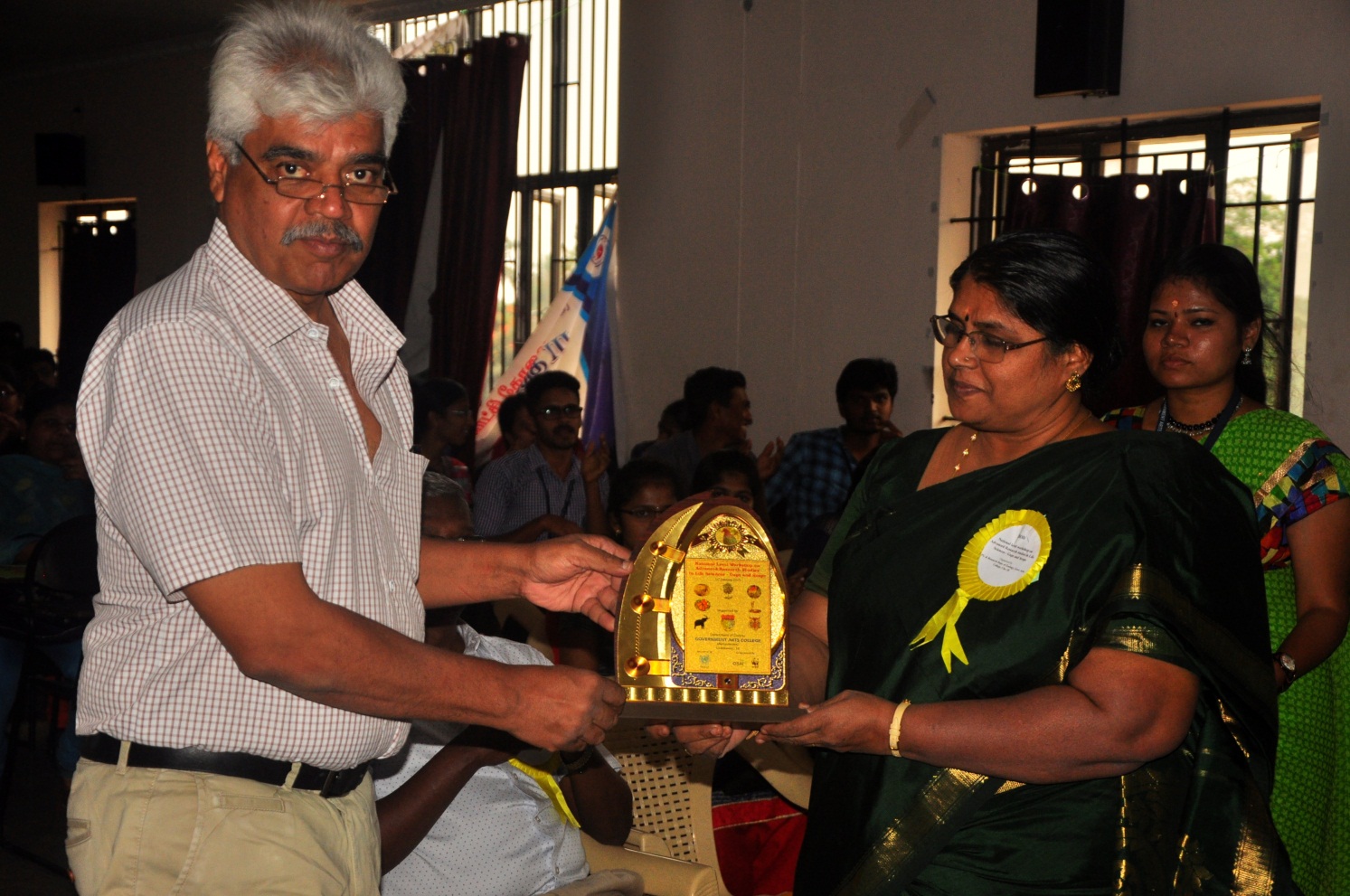 WELCOME ADDRESS                  BY     DR. EZHILARASI
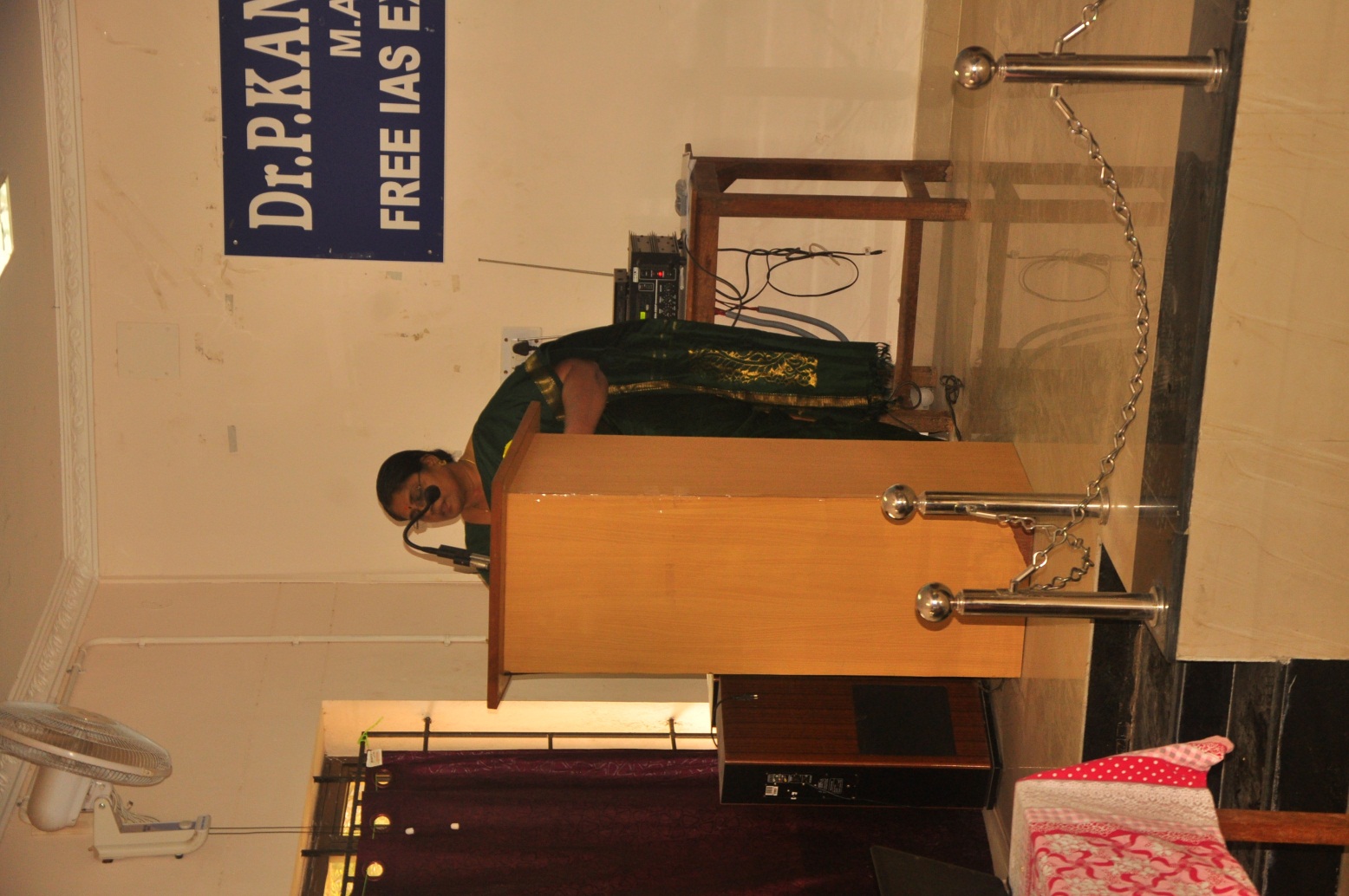 KEY NOTE ADDRESS
                        BY
 Dr. K. Sakthi Shree, HOD
PRESEIDENCIAL ADDRES BY PRINCIPAL
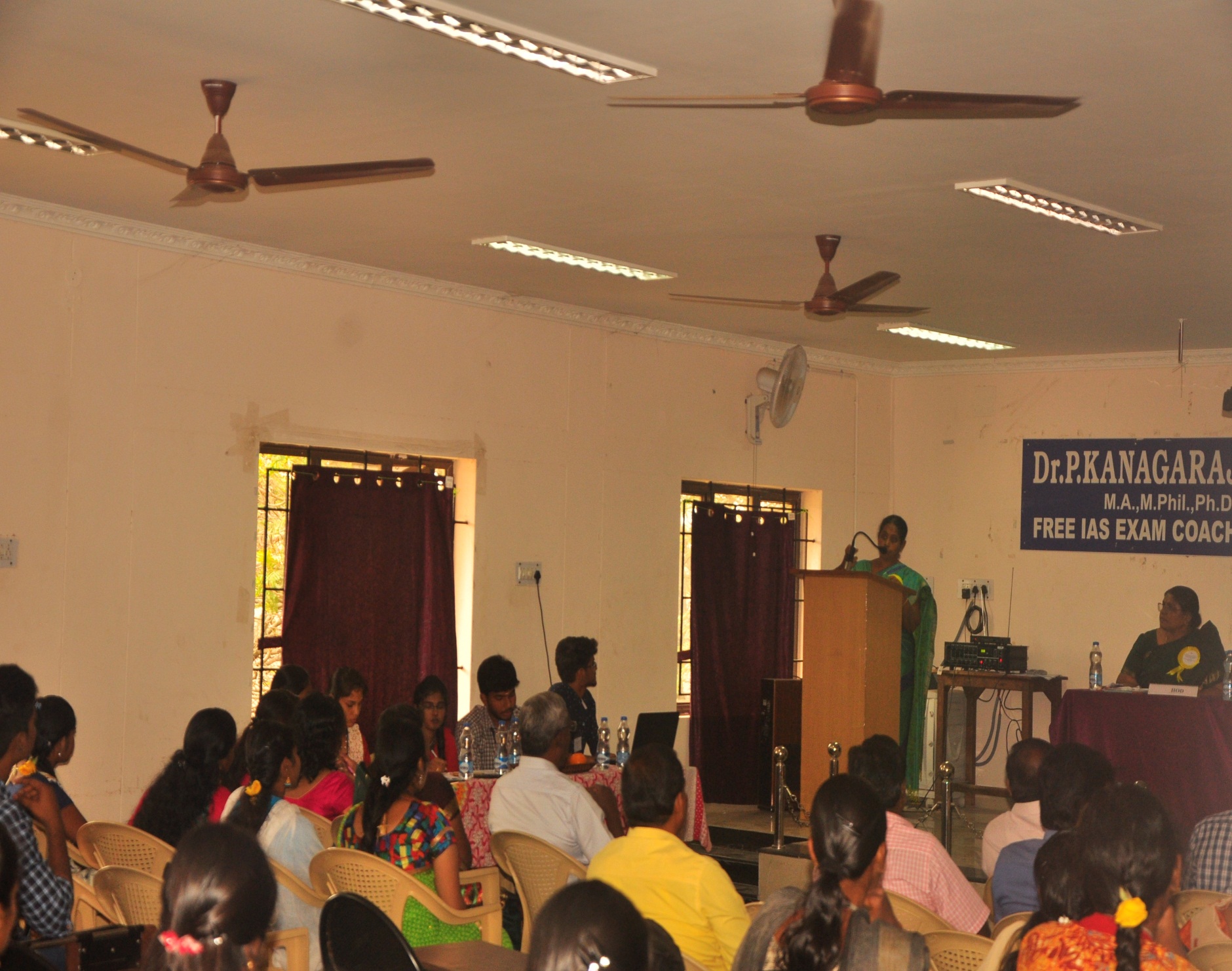 MASTER OF CEREMONY
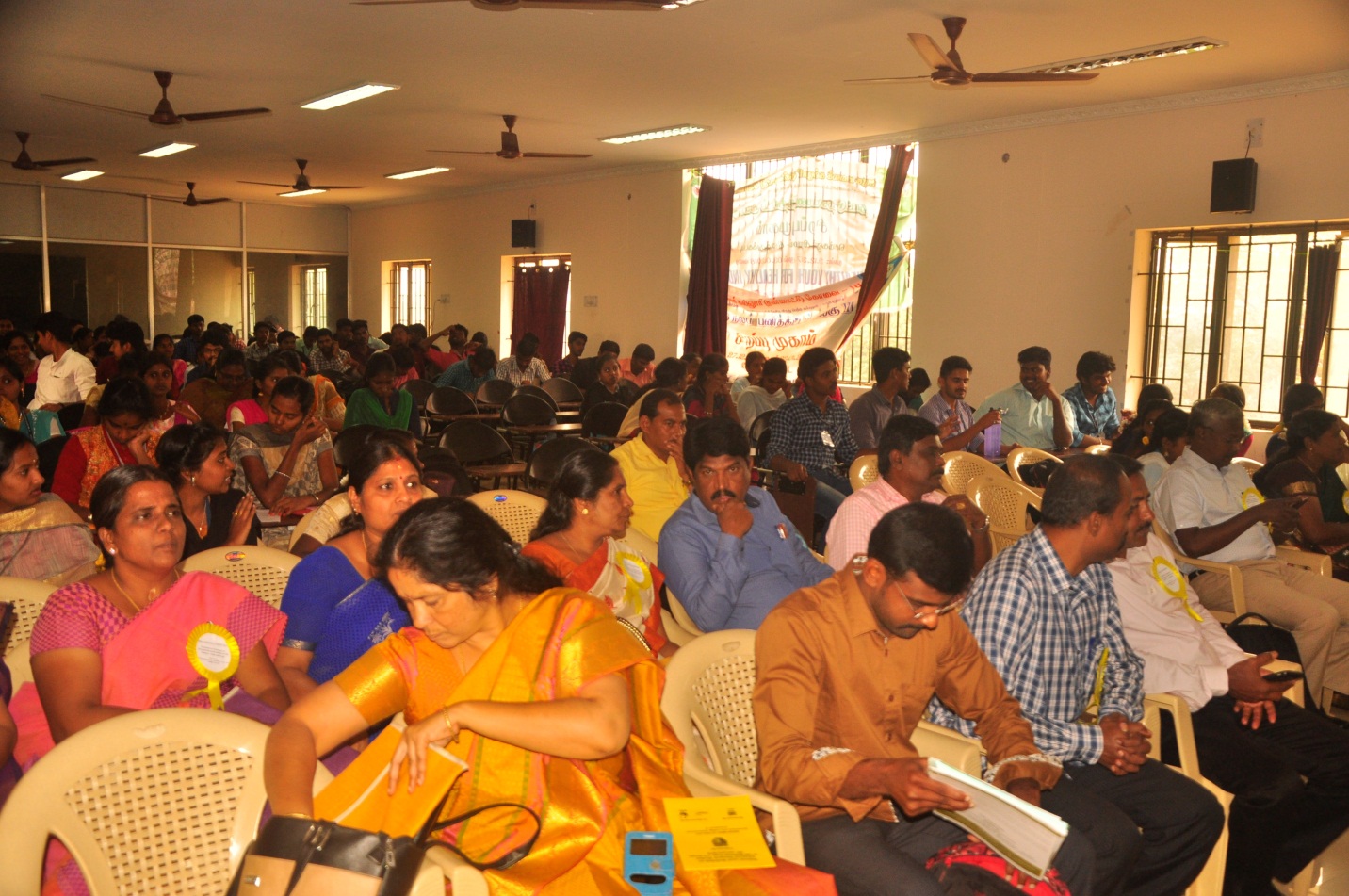 AUDIENCE
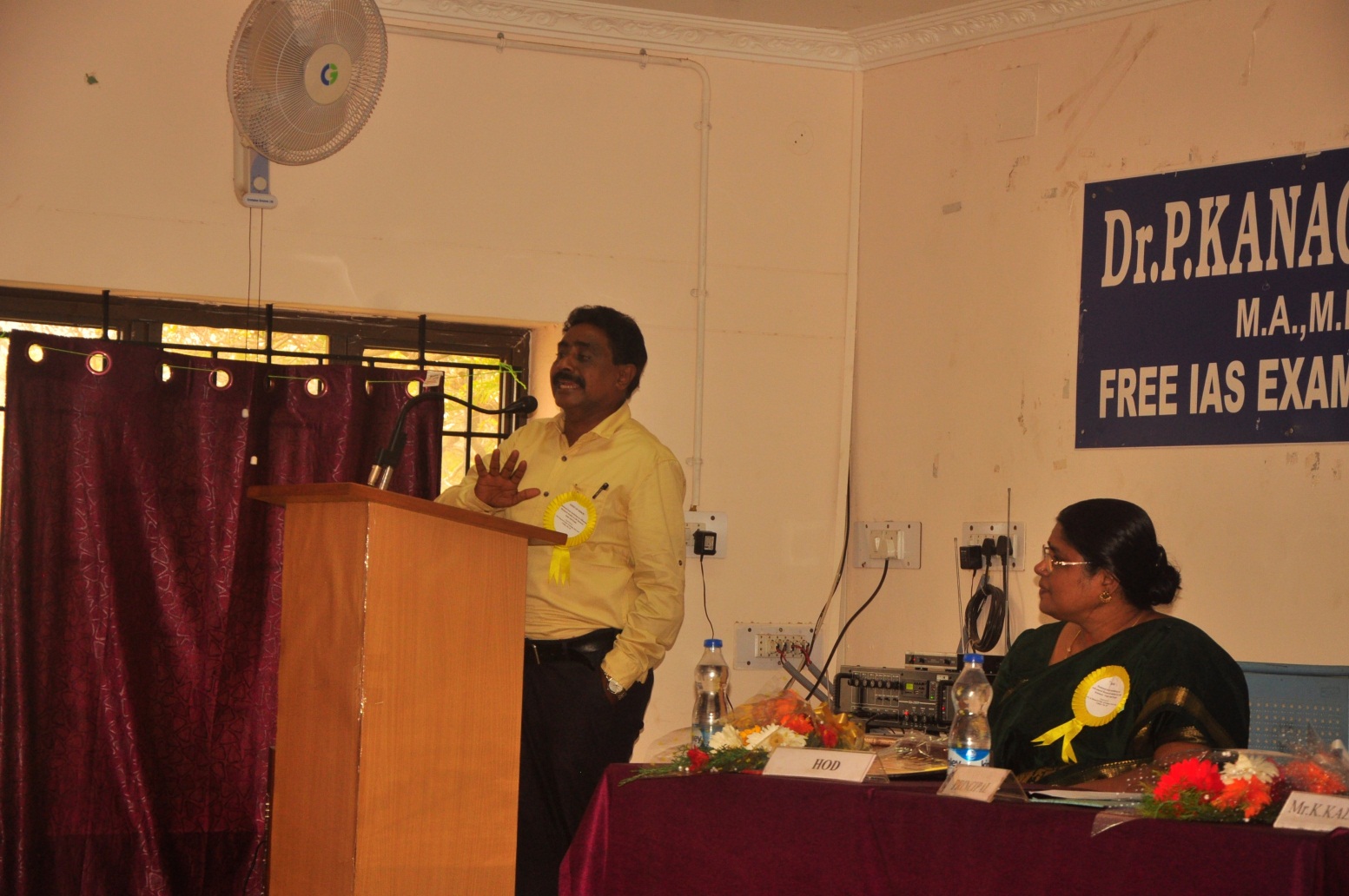 Gaps and Scope in Environmental issues
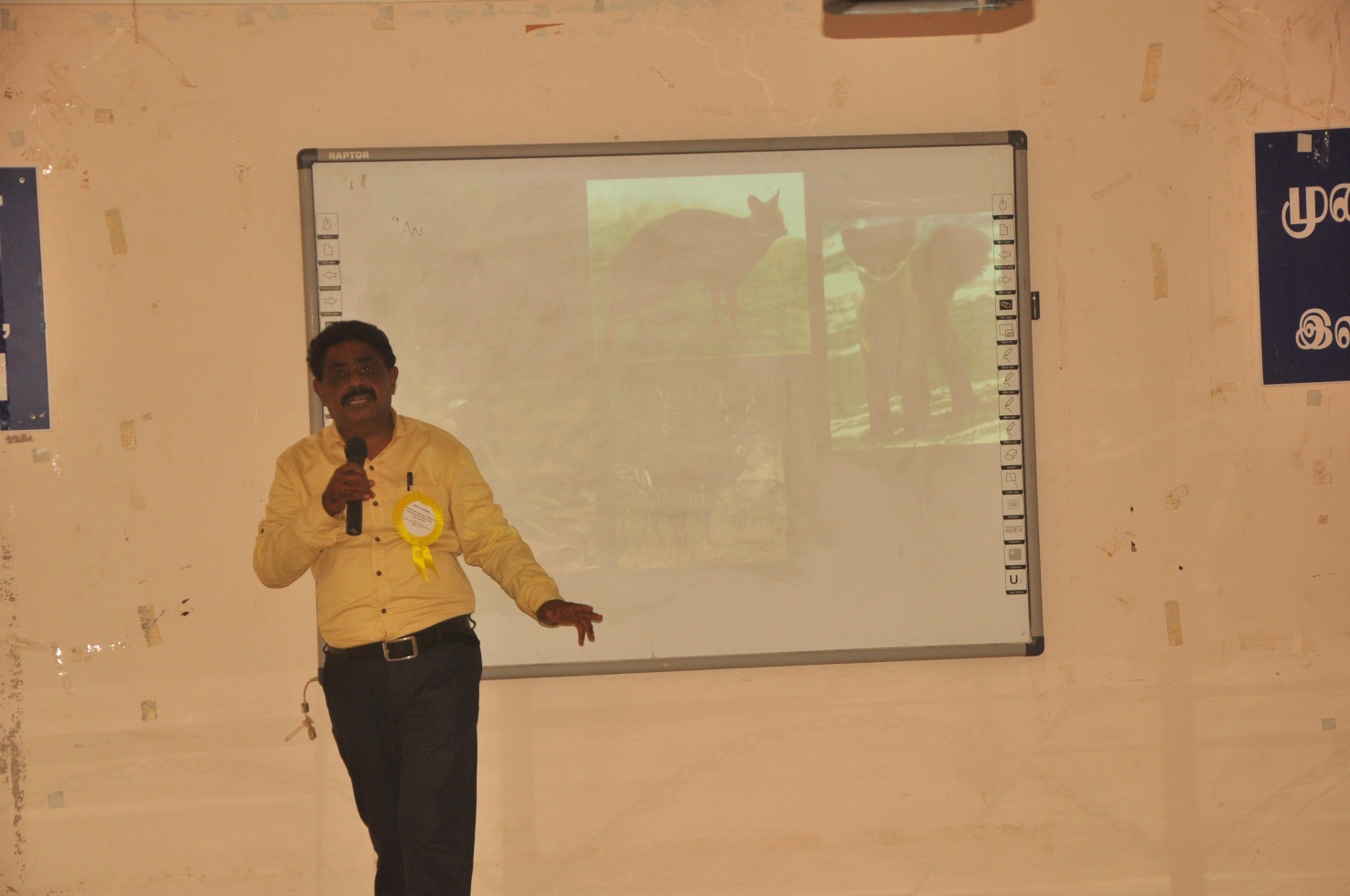 Mr. K. Kalidasan, President,
OSAI, Coimbatore.
Gaps and Scope in conservation issues
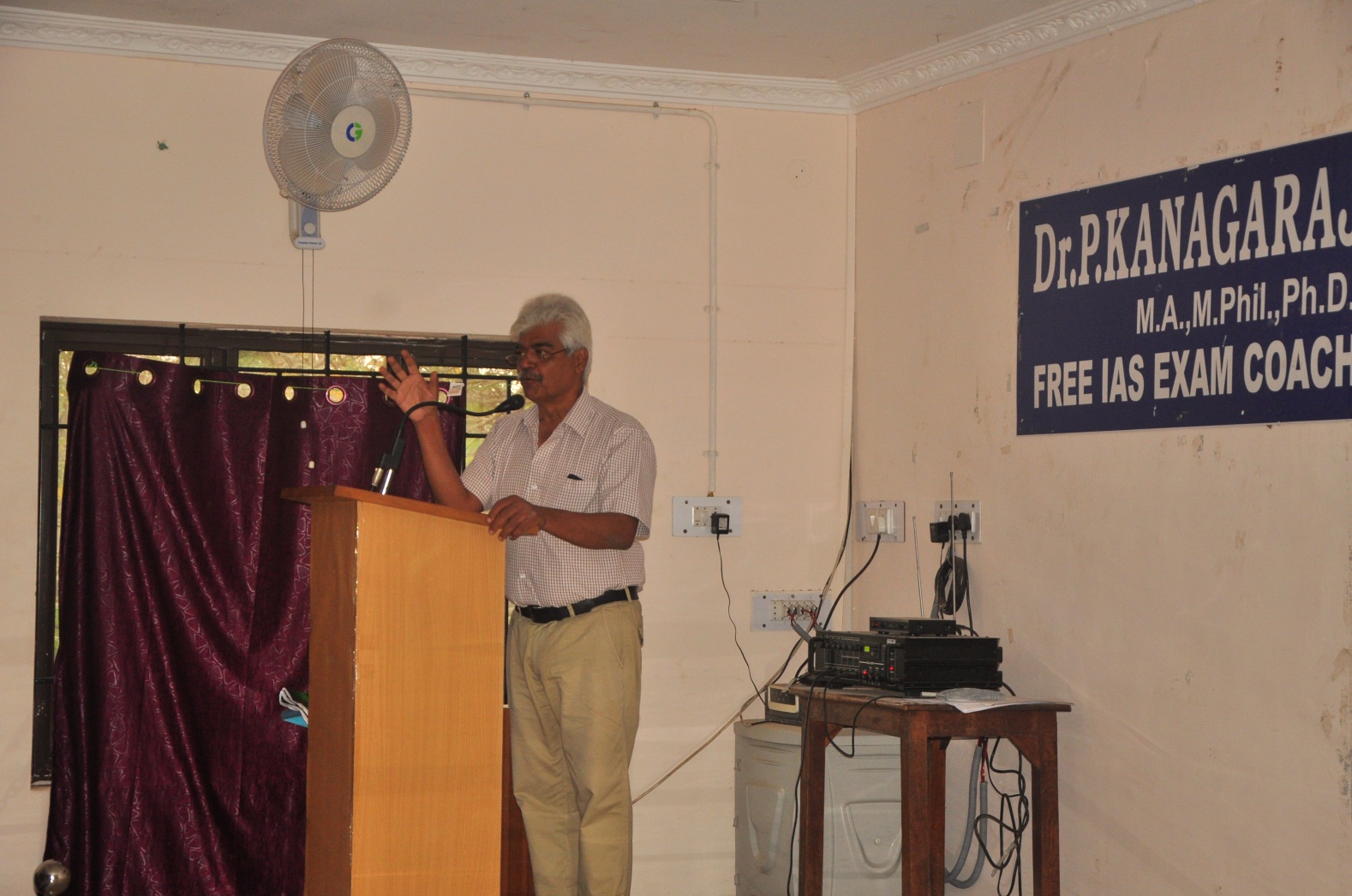 Mr. A. Ajay Desai, Elephant Scientist, WWF, New Delhi
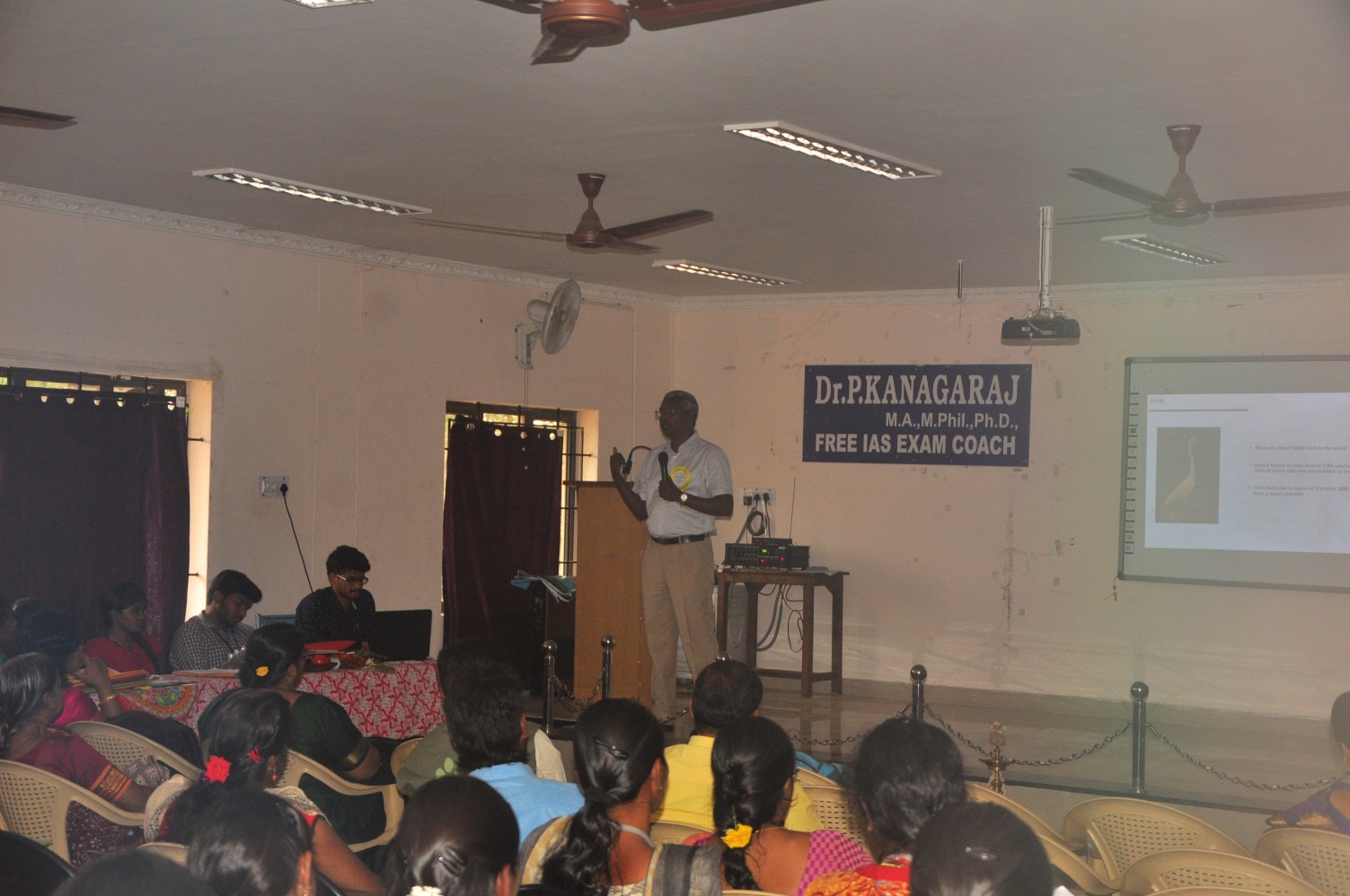 An introduction to Birds and Gaps & opportunities in Ornithology
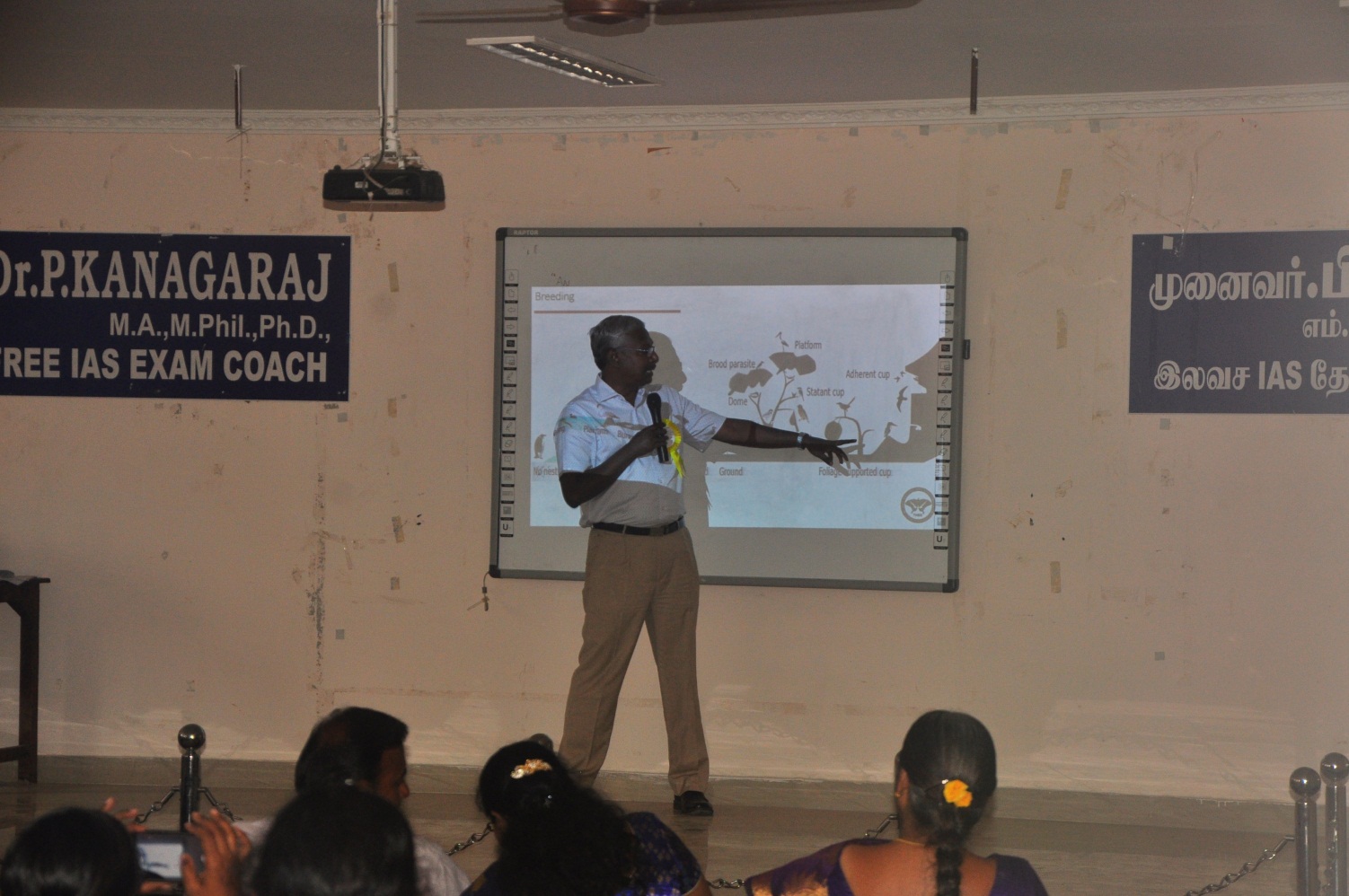 MR. A. PAVENDHAN
President, The Nature and Butterfly Society (TNBS) and members, Coimbatore Nature Society
Gaps and Scope in Mammalian studies
Dr. B. Ramakrishnan, Assistant Professor, Department of Zoology and Wildlife Biology, Govt. Arts College, Udhagamandalam, Nilgiris.